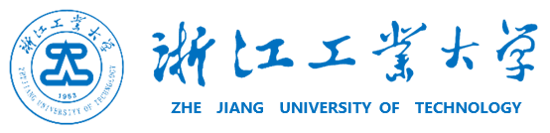 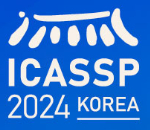 MEMORY-AUGMENTED DUAL-DOMAIN UNFOLDING NETWORK FOR MRI RECONSTRUCTION
Zhejiang University of Technology
Jiawei Jiang, Jie,Yueqian Quan, Jiacheng Chen, Jianwei Zheng*
Background
Proximal ADMM
         Ref. [1]
Unfolding with Network
Algorithmic flow
The prolonged scan time of MRI may cause motion artifacts and patient discomfort.
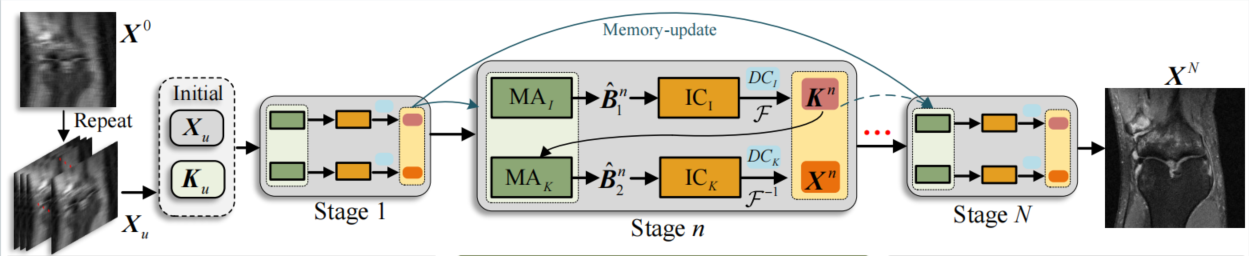 Undersampled MRI often leads to aliasing artifacts in the image.
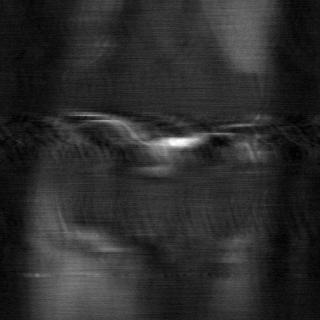 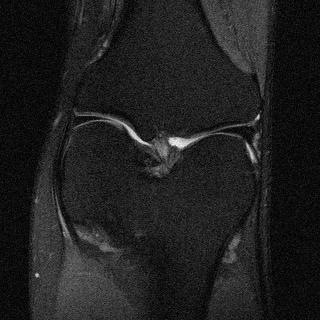 undersampling
Proximal operator
Update in the image domain with context information
reconstruction
Normal
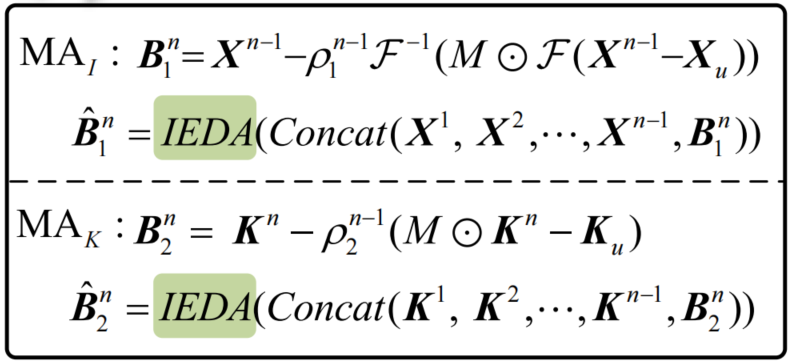 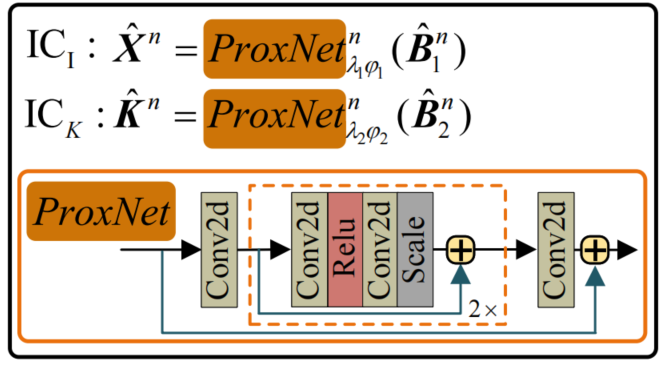 Undersampled
Full
Our purpose: Restoring MRI images close to full sampling from undersampled data.
Motivations
Update in the k-space domain with context information
Previous work：DNN or algorithm optimization
DNN ：powerful characterization capabilities
Unfolding ：interpretable + learning
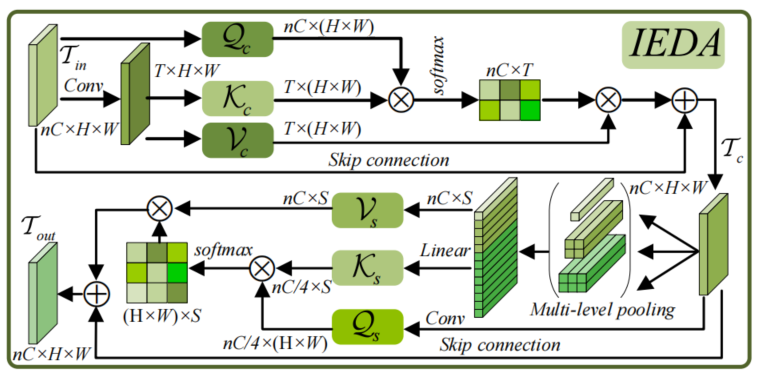 Our work: DNN + dual-domain unfolding
An unfolding update scheme combining dual-domain and contextual memory
Proposed Information-enhanced Dual Attention
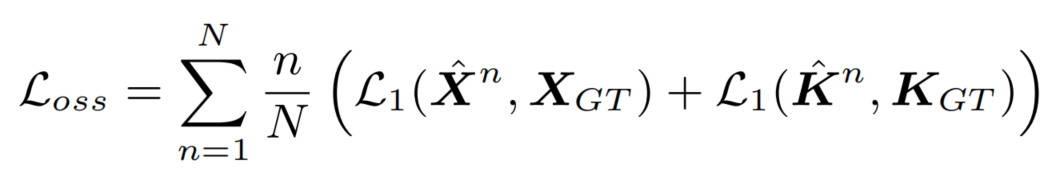 Methods
Loss Function
Proximal ADMM
         Ref. [1]
Optimization    Model
Image domain Loss
K-space Loss
Mask
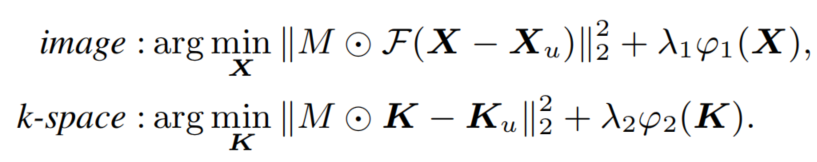 Results
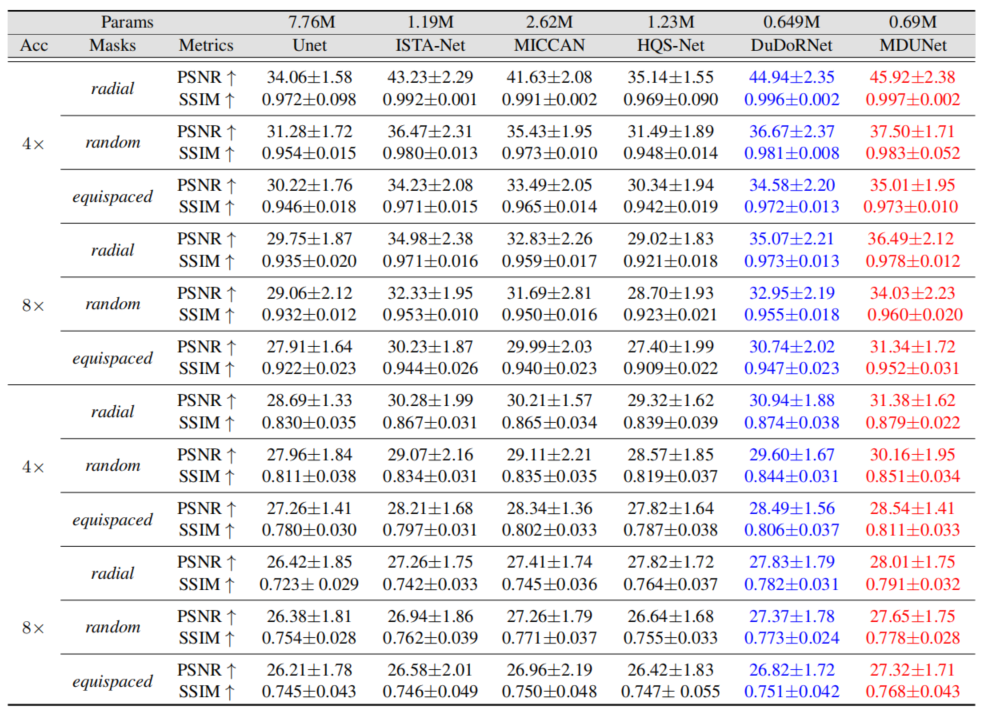 regularizations
fidelity term
Update
ISTA algorithm Ref. [1]
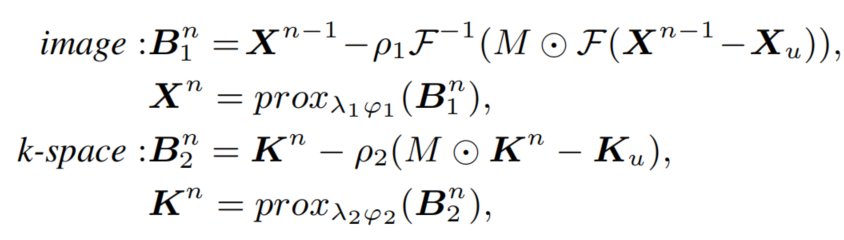 Update
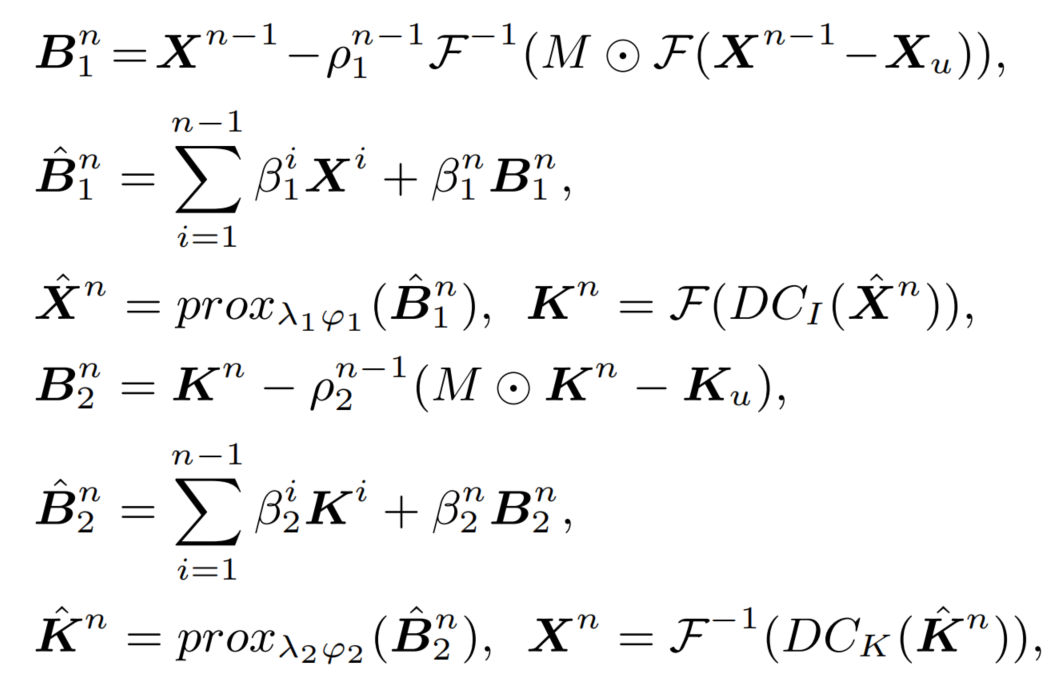 Gradient descent
Combined with previous memory
Proximal projection+ 
k-space transformation
Gradient descent
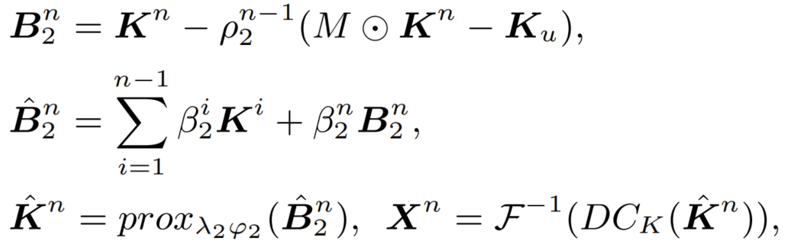 Combined with previous memory
Ours
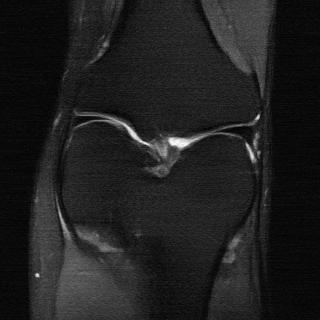 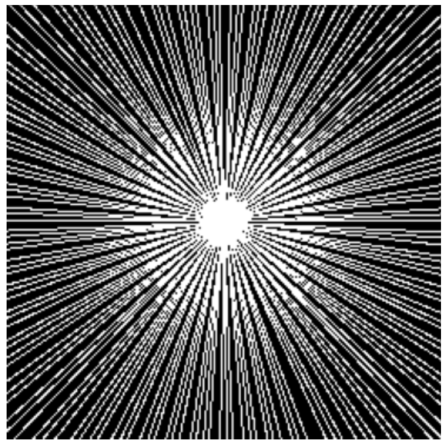 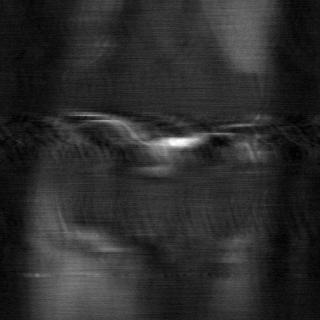 Proximal projection+ 
image transformation
Conclusions
Mask
Measurement
Ours
Our Memory-Augmented Dual-Domain Unfolding Network (MDUNet) significantly accelerates MR imaging by integrating context memory and unfolding across image and k-space domains, outperforming state-of-the-art methods in comprehensive tests.
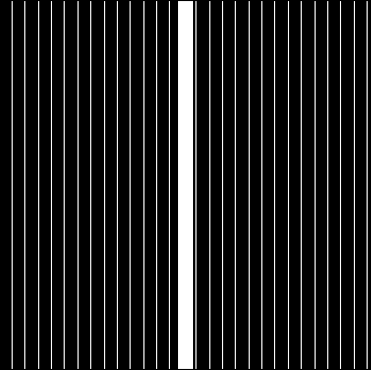 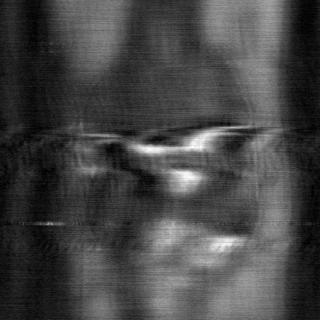 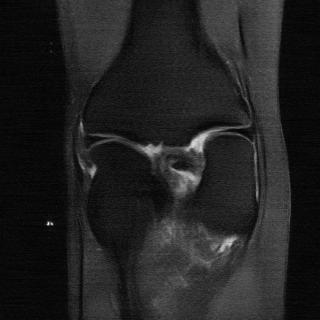 References
[1] Zhang J, Ghanem B. ISTA-Net: Interpretable optimization-inspired deep network for image compressive sensing[C]//Proceedings of the IEEE conference on computer vision and pattern recognition. 2018: 1828-1837.
Mask
Measurement
Ours